Herziening visitatiesystematiek
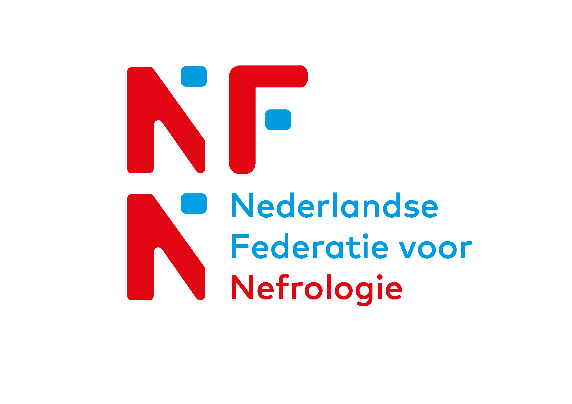 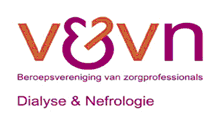 Commissie Herziening Visitatiesystematiek
Commissie Herziening Visitatiesystematiek (CHV)
Toekomst HKZ
Ria de Kleijn, V&VN D&N
Marc ten Dam, NFN
Ondersteuning: Hennie van IJzerloo, Nefrovisie 

Normendocument
Jolanda Jousma, V&VN D&N
Petra van der Vlist, V&VN D&N
Joost Bijlsma, NFN
Marc ten Dam, NFN
Ondersteuning: Hennie van IJzerloo, Nefrovisie
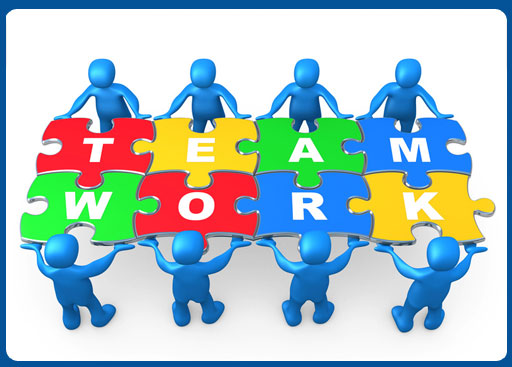 Toekomst HKZ certificering
Nieuwe normen document
Uitganspunten nieuw visitatie reglement
Toekomst HKZ: vraagstelling
Moet HKZ certificatie verplicht blijven voor dialysecentra die onderdeel zijn van een NIAZ- of JCI-geaccrediteerd of ISO-gecertificeerd ziekenhuis ?

Is er voor zelfstandige dialysecentra een alternatieve certificering  mogelijk waarbij ook de lasten worden teruggedrongen?
Toekomst HKZ: hoe onderzocht ?
Veldraadpleging
Invitational conference deelname:
NVN
ZN 
HKZ 
FMS kennisinstituut
Beroepsverenigingen
Overleg IGJ, NVZ, NFU, externe deskundigen
Overleg NIAZ, ZKN
Vergelijking HKZ  vs NIAZ, JCI, ISO ,ZKN
Uitvraag bij centra die met combinaties ervaring hebben

1.Welke HKZ normen worden al voldoende bij instellingsbrede accreditatie of certificering getoetst?

2. Is de dialyse afdeling voldoende in beeld? 

3. Is de expertise van het accreditatieteam voldoende ?
Lijst van onderwerpen
Kwaliteitsmanagement systeem 
Infectie preventie 
Medicatie veiligheid 
Techniek exclusief water en dialysemachines
Calamiteitenplan
Spoedzorg 
Hoofbehandelaarschap/medebehandelaar/consult
Dossiervoering 
Bekwaamheid zorgverleners 
Bescherming gegevens patiënt  (AVG)
Resultaten vergelijking
Toekomst HKZ: conclusie
Voor dialysecentra die onderdeel zijn van een NIAZ- of JCI-geaccrediteerde of ISO-gecertificeerd ziekenhuis 

HKZ certificatie niet langer verplicht stellen mits:

de kwaliteit van het dialysecentrum specifiek wordt meegenomen in de ziekenhuisbrede kwaliteitsborging
de multidisciplinaire beroepsinhoudelijke visitatie, uitgevoerd door de PVC, wordt gecontinueerd.
Toekomst HKZ: conclusie
Voor zelfstandige dialysecentra 3 mogelijkheden:

Certificatie tegen de huidige HKZ norm dialyse
Certificatie tegen de nieuwe HKZ norm Zorg en          Welzijn.
Certificatie tegen het ZKN keurmerk

Inzet PVC materiedeskundigen ter ondersteuning CI gecontinueerd. 
Dialysespecifiek toetsingskader voor nieuwe HKZ norm zorg en welzijn
Herziening normen: betrokken  partijen
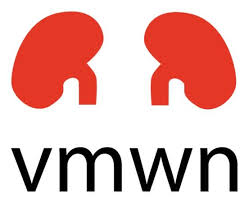 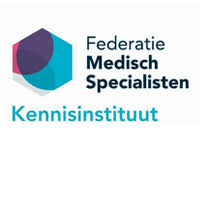 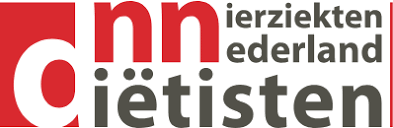 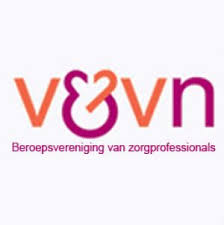 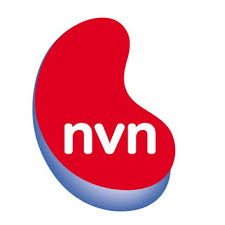 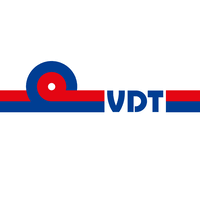 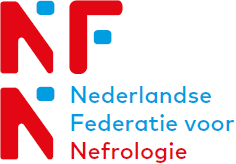 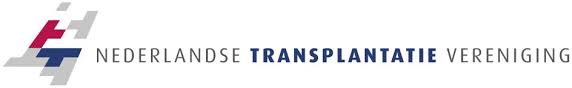 Herziening normen: ontregel de zorg
Geen doublures met andere toetsing
Scope beperken tot ons vakgebied
Detailniveau beperken
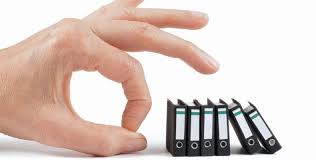 Herziening normen: nieuwe onderwerpen
Leerklimaat stimuleren: meer afkijken





Team klimaat
Patiënten perspectief
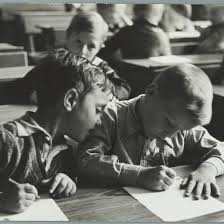 Herziening normen: evolutie
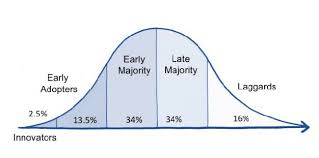 Stadia: 
Innovatie
Goed voorbeeld
Centra moeten het nastreven
Meer centra moeten voldoen
Alle  centra  moeten voldoen
Alle centra voldoen

Voorbeeld : “Nierteam aan huis”  tussen stadium 2 naar 3?
Herziening normen: advies FMS
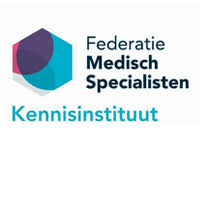 Stellingen vervangen door randvoorwaarden, normen

Beoordeling van de norm vindt plaats op basis van een 3-5 puntsschaal 

Advies gekoppeld aan beoordeling
Herziening normen
Visiteren op uitkomst en minder proces
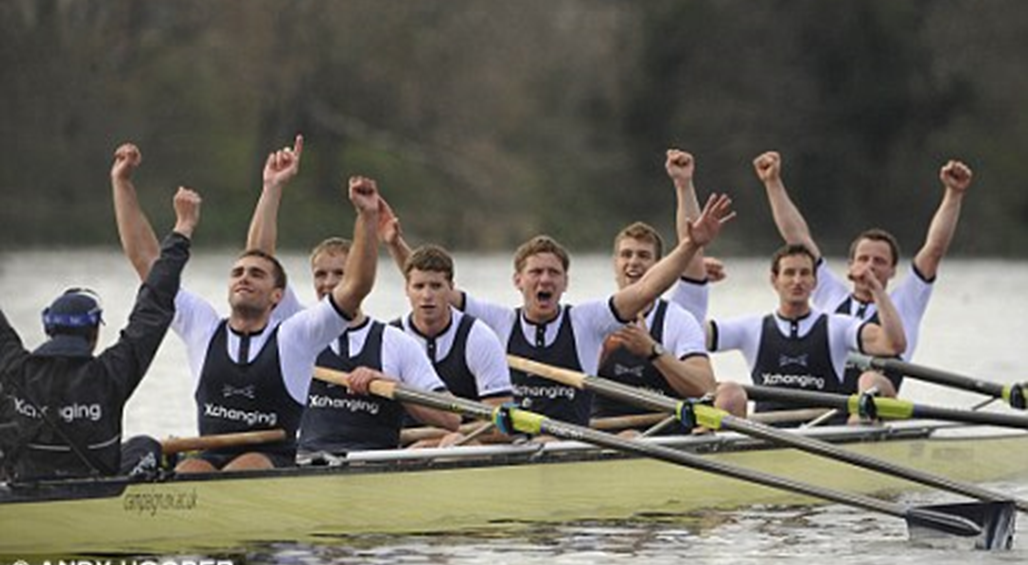 Toegepast bij aanleg dialysetoegang en transplantatie voorbereiding
Visiteren op uitkomst: voorbeeld
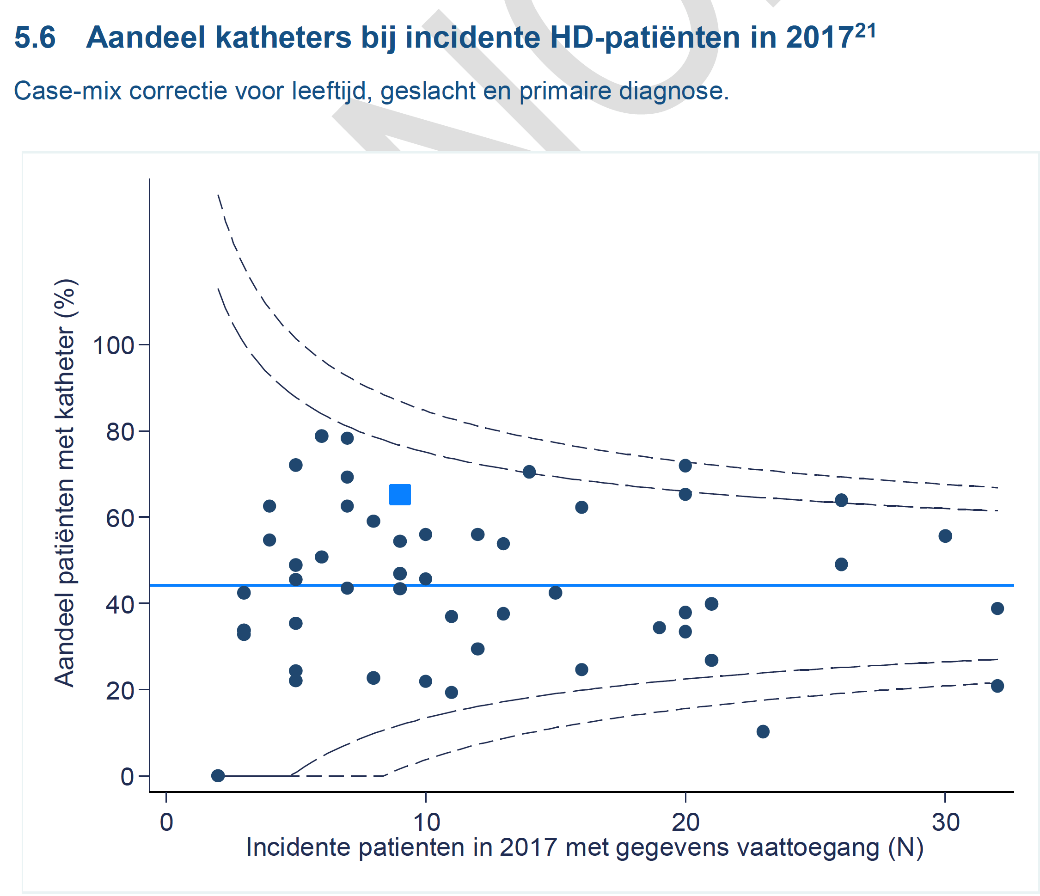 Bij afwijking positieve zin  best practice?
Bij afwijking in negatieve zin: 
interne audit 
verbeteracties voorafgaande aan visitatie
toetsing  bij visitatie
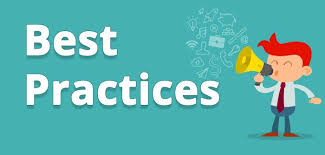 Reglement visitatie: wijzigingen
Frequentie multidisciplinaire visitatie:
Visitatie ziekenhuisbreed geaccrediteerd DC: iedere 4 jaar 
Voor zelfstandige centra en centra die HKZ certificering willen continueren: afhankelijk van ritme certificering, maar in ieder geval iedere 4 jaar
 
Duur visitatie:
centrum met 1 locatie 1 dag, bij ieder extra locatie wordt de duur met halve dag uitgebreid 

Dataverificatie Renine conform huidige procedure
(3 maanden voor voorgenomen visitatiedatum)
Reglement visitatie: wijzigingen
Voorafgaand in te leveren informatie (ADAS):

Vragenlijst professionals
Zelfevaluatie op normen
PROM en PREM rapporten
Reninebenchmark rapport
Klinische parameters
Rapport ziekenhuis accreditatie/instellingaccreditatie op onderdelen die het dialysecentrum betreffen
Reglement visitatie: wijzigingen
Tussentijdse rapportage bij: 
voorwaarde met herhaal bezoek
zwaarwegend advies indien nodig herhaal bezoek 
aanbeveling indien geen voortgang gemaakt is

Reglement melding IGJ
Consequenties kosten visitatie
Besparing kosten visitatie zonder HKZ certificaat:

Geen declaratie CI 
Wel kosten NIAZ
Wel declaratie PVC leden



Eerste verkenning naar besparing
dialysecentrum (1 locatie) onderdeel van NIAZ geaccrediteerd Zkh.

Besparing CI’s HKZ		-/- € 18.000 
Extra kosten NIAZ 		     €   5.000
Kosten visiteurs PVC 	    	     €   1.500 
Besparing  			     € 11.500
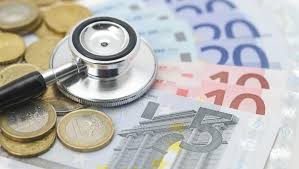 Ingangsdatum “nieuwe visiteren”
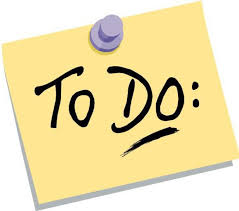 Streef start 1-9-2019


Goedkeuring V&VN en NFN
Agenda visitatiebezoek herinrichten
Financiële administratie herinrichten
Rapportage (ADAS) herinrichten 
Dialysecentra aangeven waar ze voor kiezen
Overgangsregeling voor oudere HKZ certificaten
Ter stemming: toekomst HKZ
Voor dialysecentra die onderdeel zijn van een NIAZ- of JCI-geaccrediteerde of ISO-gecertificeerd ziekenhuis 
HKZ certificatie niet langer verplicht gesteld moet worden mits:
de kwaliteit van het dialysecentrum specifiek wordt meegenomen in de ziekenhuisbrede kwaliteitsborging en 
de multidisciplinaire beroepsinhoudelijke visitatie uitgevoerd door de PVC, wordt gecontinueerd.
 
Voor overige dialysecentra continuering huidige systematiek met de keuze uit de volgende normen: 
HKZ norm dialyse 
HKZ norm Zorg en Welzijn 
ZKN certificaat
Ter stemming
2. Normendocument


3. Nieuwe uitgangspunten visitatie regelement